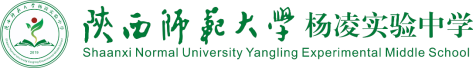 Book 1 Unit 5  Nelson   Mandela
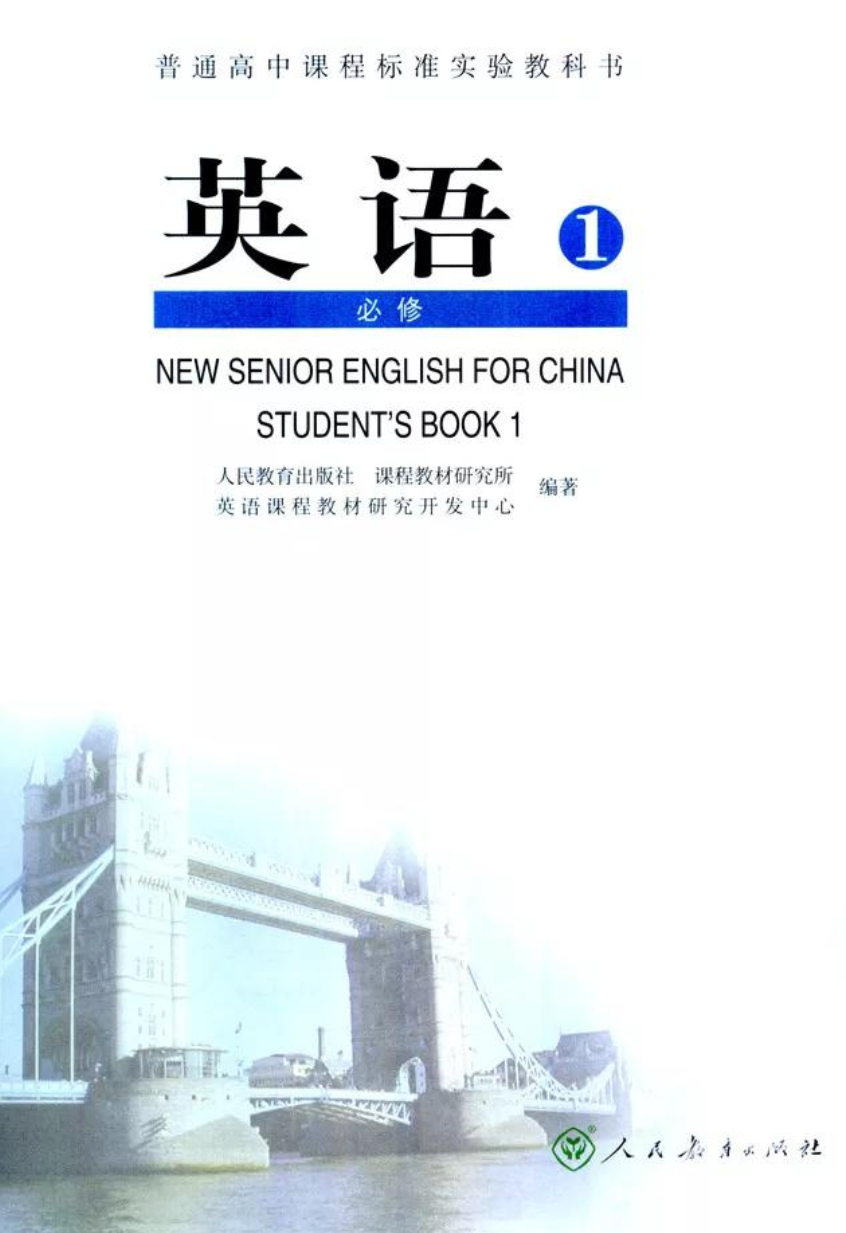 Reading ：Elias’ Story
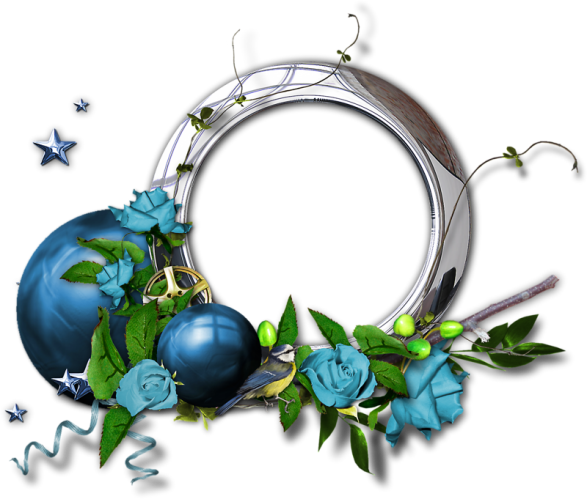 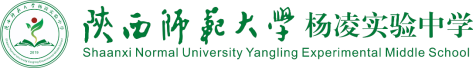 ONE
Warming-up
TWO
FOUR
CONTENTS
Reading
Fast reading
Improvement
THREE
Careful reading
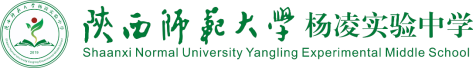 Part one Warming up
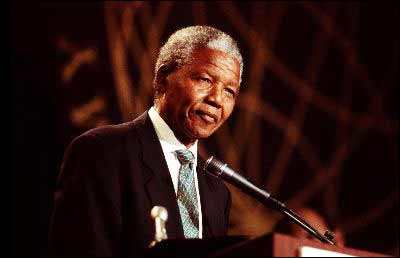 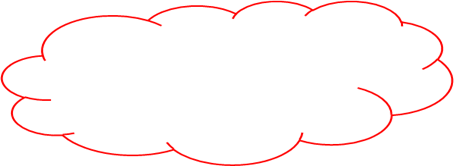 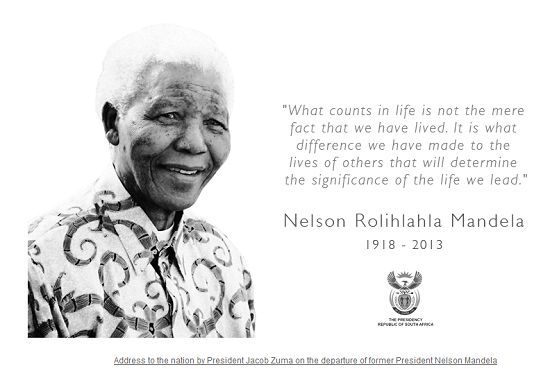 selfless
hard-working
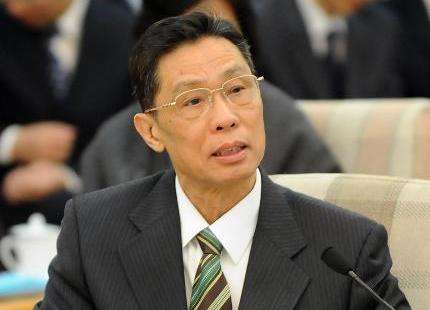 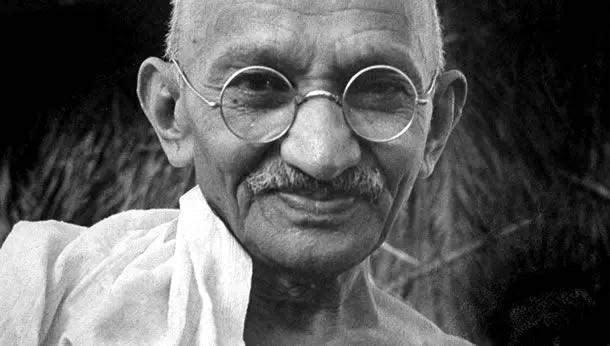 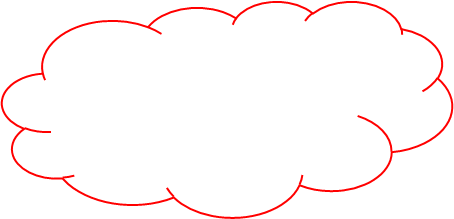 devoted
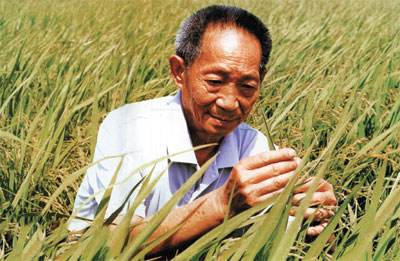 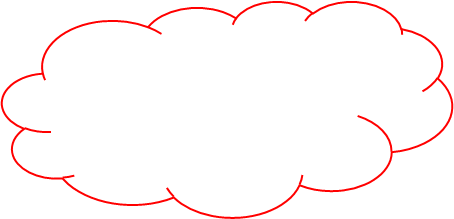 determined
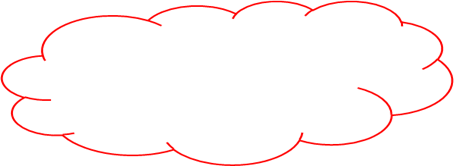 brave
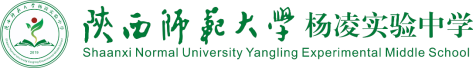 Part two   Fast reading
Read the passage as quickly as you can, and finish following tasks.
Fast  reading( skimming)
Who is Elias?
What’s the relationship between Elias and 
Mandela?
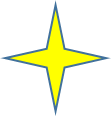 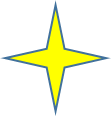 B
The passage is developed in order of  (   )
   A. space                          B. time 
The reading text is a/an ___________
Narration
Argumentation
B
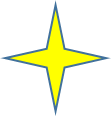 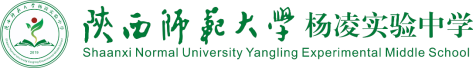 Part three: Careful reading
Careful reading– Pair work
Why did Elias  visit Nelson Mandela?

         What did Mandela do to help black people?

         
         What was Elias’ s attitude towards the unfair situation  black  people faced？

         Why did Mandela turn to violence to make black and white people equal?
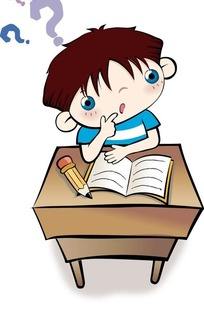 Because he needed Mandela’s help.
Mandela helped black people by offering guidance to them on legal problems
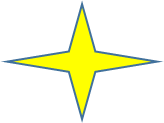 He felt angry about the unfair situation.
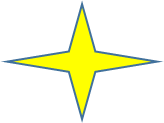 Because the peaceful way was not allowed
Make a summary
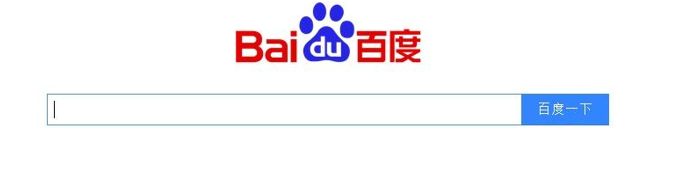 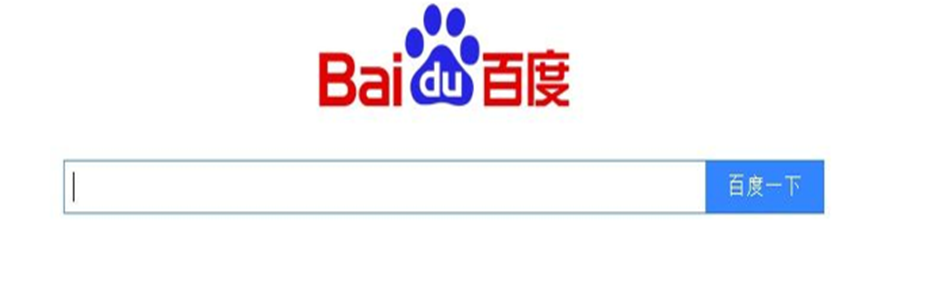 Mandela
Elias
G
12 years old
why
Age: ____________
Race: ____________
Occupation: _____________
Education:_____________
Problem:_______________
black
black
Race: _______________
Occupation:__________
Qualities:____________
miner
lawyer
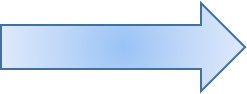 generous  kind 
warm-hearted
very little education
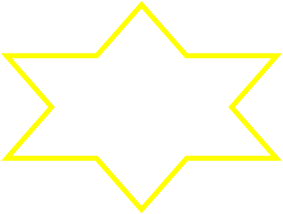 There was a time.....I worried…….
How
Elias’ life
gGG
follower supporter
helper  life saver
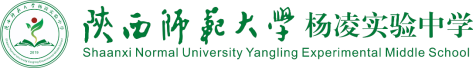 Part four:  Improvement
Discussion: Use some adjectives to describe Mandela.
….
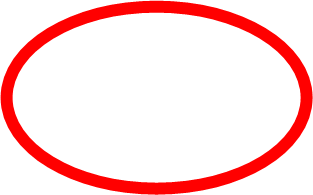 generous
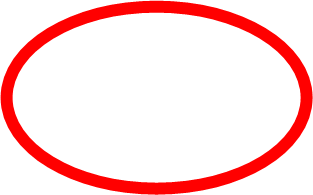 reliable
G
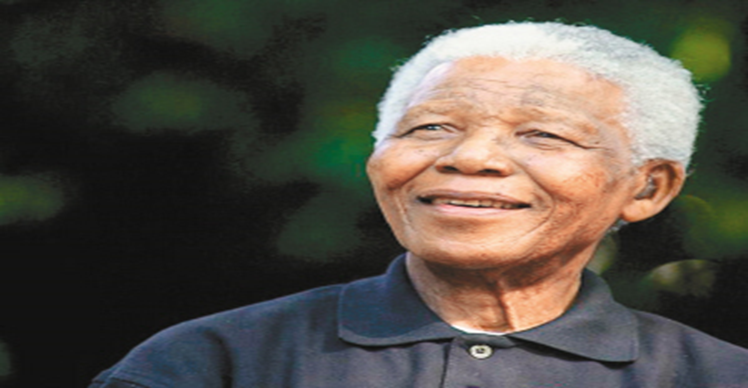 determined
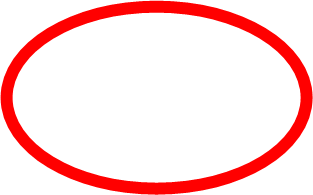 wise
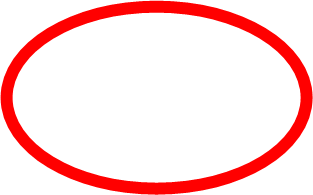 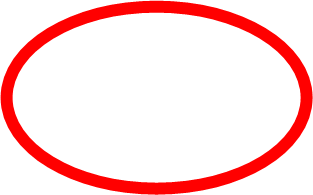 selfless
brave
Writing
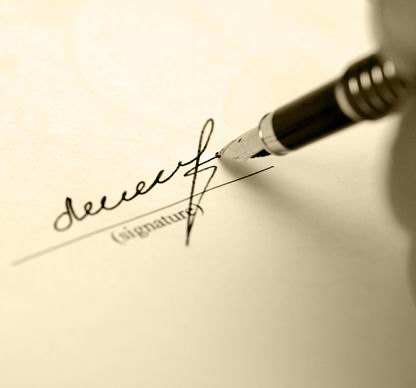 Write a brief introduction for Mandela
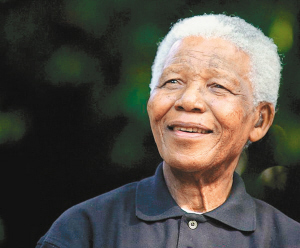 Tips:
1.qualities(generous/
selfless/honest//selfish/
determined/wise/brave))
2.Topic sentence; 3.supporting facts;
4. His influence
① Basic information about Mandela .
②.Give an example to show the quality.
③.What influence did Mandela bring?
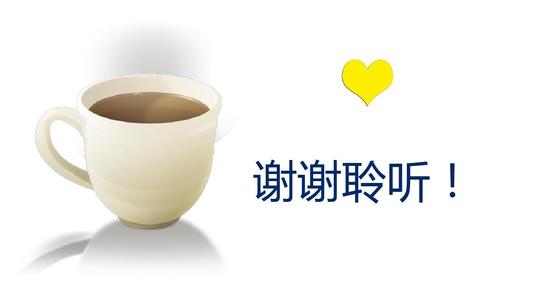 Thank for your listening!
Nelson Mandela—a modern hero
Let there be justice for all. 
Let there be peace for all. 
Let there be work, bread, water and salt for all.
                                          ----- Nelson Mandela
钟声响起归家的讯号 在他生命里仿佛带点唏嘘黑色剪给他的意义 是一生奉献肤色斗争 
中年月把拥有变做失去  疲倦的双眼带着期望 今天只有残留的驱壳 迎接光辉岁月 风雨中抱紧自由 一生经过傍徨的挣扎 自信可改变未来 问谁又能做到
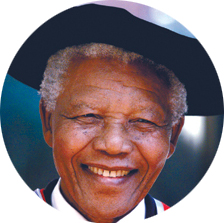 Make up a Dialogue ----Group discussion
Design some good questions according to the passage.
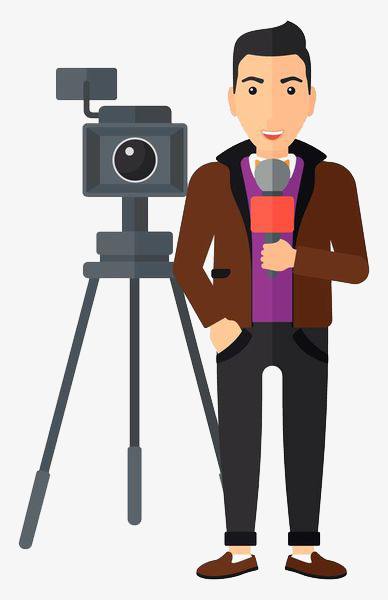 interviewer
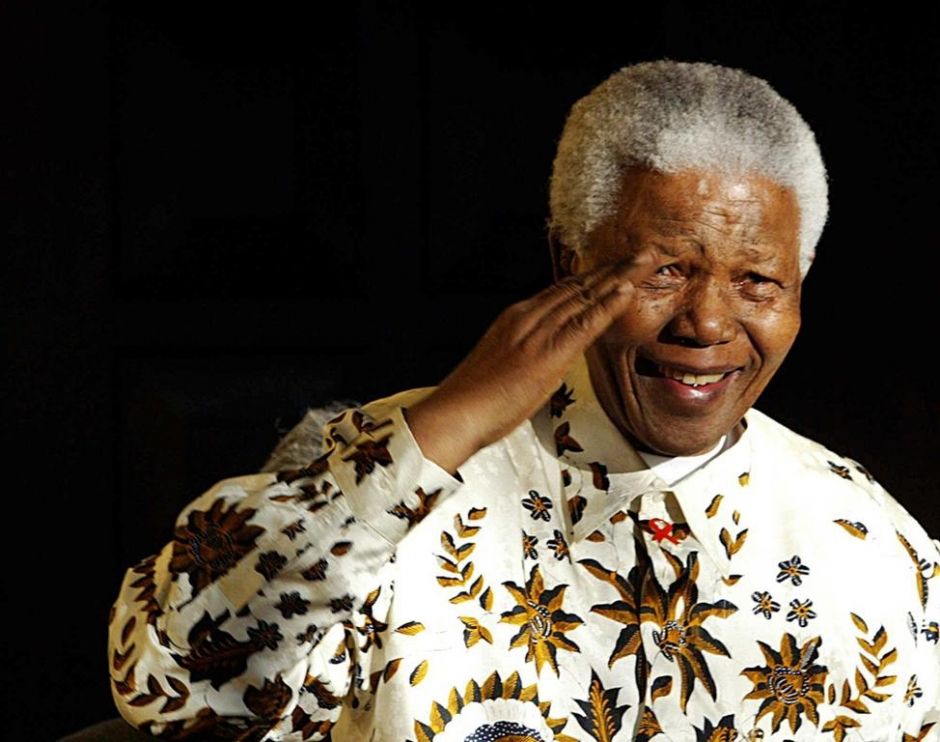 Mandela said:……